Çatışma Yönetimi
Çatışma, günlük yaşamda her gün duyduğumuz bir kavramdır. Günlük ilişkilerimizde çatışma yaşamadığımız durumlar hemen hemen yok gibidir. İnsan ilişkilerinde yaşanan bu çatışmaları şiddeti ya da  sıklığına göre çatışmayı az ya da  çok hissederiz. Sosyal bir varlık olan insanın diğer insanlarla iletişime girmesi, bir faaliyette bulunması çatışmayı beraberinde getirir (Özdemir, s.3, 2013).
Çatışma nedir
Çatışma durumunda birey, çatışmadan kaçmayı ya da çatışmanın tarafı olan kişi ya da kişilere karşılık vermeyi tercih eder. Çatışma davranışı genellikle insanları olumsuz duygulara yol açar. Örgüt içinde kişisel farklılıklar, kaynakların dağıtımı kaynakların paylaşımı ya da  iletişim sorunları çatışmalara neden olur (Akkirman, 1998).
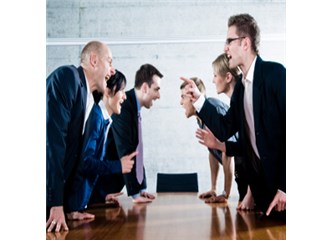 Çatışma Nedir?
Çatışma, kişilerin arasındaki sorunların çözülememesi, çözüm konusunda istemedikleri durumlarla karşılaştıklarında zorlanmaları sonucu ortaya çıkan olumsuz duyguları ifade eder  (Erkuş ve Tabak, 2009).
 
«Çatışma, örgütte iki ya da daha fazla kişi, ya da grup arasında kıt kaynakların paylaşılması, ya da faaliyetlerin tahsisi ile yine bu kişi ya da gruplar arasındaki statü, amaç, değer, ya da algı farklılıklarından kaynaklanan anlaşmazlık ya da uyuşmazlıktır» (Yeniçeri, s. 39, 2009).
Örgütsel Çatışma
Örgütsel Çatışma: Örgütteki iki  ya da daha fazla kişi ya da grup arasında farklı nedenlerden çıkan anlaşmazlıklardır. Örgütsel çatışma kişiler ya da grupların bir arada çalışmalarından kaynaklanan ve faaliyetlerin verimsizleşmesine, karışmasına  hatta durmasına neden olur (Eren,2008, s.553).
Örgütsel Çatışma
Örgütsel çatışmalar işgörenleri olumsuz etkileyerek verimsizliğe yol açar, işgörenleri mutsuzluğa güvensizliğe itebilir, motivasyonlarını düşürebilir. Çatışmaların nedenleri saptanıp bu nedenleri ortadan kaldırmaya yönelik adımlar atılmalıdır.  Örgütlerde yaşanan çatışmalar  örgüte zarar veren durumlar olarak değil yönetilmesi gereken ve örgüt amaçlarını daha etkili gerçekleştirmenin bir fırsatı olarak görülmelidir (Şahin, Emini ve Ünsal, 2006).
Örgütsel Çatışma Türleri
Çatışma düzeylerine göre birey, grup ve örgüt olmak üzere üç düzeyde ortay çıkar(Champoux, 201’dan akt: Özdemir, s.9, 2013):
Birey düzeyinde ; Bireysel çatışma ve bireyler arası çatışma,

Grup düzeyinde ; Grup içi çatışma ve Gruplar arası çatışma,

Örgüt düzeyinde: Örgüt içi çatışma ve Örgütler arası çatışma
Çatışma Yaklaşımları
Örgütsel çatışmayı açıklayan başlıca üç yaklaşım bulunmaktadır. Çatışmayı değişik biçimlerde yorumlayan bu yaklaşımlar genel olarak üç grupta toplanabilir.
1-Geleneksel Yaklaşım, çatışmanın olumsuz yönünü vurgular. Bu yaklaşıma göre çatışma kaçınılması gereken, verimliliği düşüren bir durumdur. Yönetici mümkün olduğu kadar çatışmadan kaçınmalı, çatışmayı engellemelidir. Çünkü çatışma işgörenlerin motivasyonların düşürerek ruhsal durumların bozmakta güçlerini örgüt amaçlarına yöneltmelerini engellemektedir (Şahin, Emini, Ünsal, 2006; Yeniçeri, 2009; s.82 Yeniçeri, s. 82, 2009; Özdemir, s.5, 6, 2013 ).
2-Davranışsal Yaklaşım (modern Yaklaşım) Bu yaklaşımda işgörenler sosyal insan olarak insan davranışlarına ve ilişkilerine önem verir. Çatışma belli seviyeye kadar desteklenerek bireyler arasında rekabet yaratılmalı böylece örgütsel performansa katkı sağlanmalıdır.  Bu yaklaşımda, çatışma örgütte görülebilecek  doğal bir davranıştır (Şahin, Emini, Ünsal, 2006; Türkel, 2000;Yeniçeri, s. 82, 2009; Özdemir, s.5, 6, 2013 ).
Etkileşimci Yaklaşım (Özdemir, s.6, 2013 ): Etkileşimci yaklaşım davranışçı yaklaşımın içinde yer almakla birlikte  ayrılan yönleri vardır. Çatışmanın varlığı örgüt için doğal kabul edilmekle birlikte her çatışma örgüte yararlı olmayabilir. Yoğun ve şiddetli çatışmalar işgörenlerin işten ayrılmasına kadar varan sonuçlara yol açabilir.
KAYNAKLAR
Özdemir, A., A. (2013). Çatışma ve Stres Yönetimi I. «Çatışmanın Doğası: Tanımı, Türleri, ve Süreci». Anadolu Üniversitesi Yayınları: Eskişehir.
Akkirman, A., D. (1998). D.E.Ü.İ.İ.B.F. 11 «Etkin Çatışma Yönetimi Ve Müdahale Stratejileri», Dergisi Cilt:13, Sayı: II, s:1—11.
Yeniçeri, Ö. (2009).Örgütlerde çatışma ve Yabancılaşma. IQ Kültür ve Sanat Yayıncılık: İstanbul.
Erkuş, S., Tabak, A. (2009). Beş Faktör Kişilik Özelliklerinin Çalışanların Çatışma Yönetim Tarzlarına Etkisi: Savunma Sanayiinde Bir Araştırma, Atatürk Üniversitesi İktisadi ve İdari Bilimler Dergisi, Cilt: 23,  Sayı: 2,   213-242.
Eren, E. 2008). Örgütsel Davranış ve Yönetim Psikolojisi. Beta yayınları: İstanbul.
McShane, S. L., Glinow, M. A. V. (2016) Örgütsel Davranış. «İş ortamında çatışmaları Yönetmek» (Organisational Behavior, Çeviren:  Hacıoğlu, G.), Nobel Yayıncılık: Ankara.
Koçel, T. (2007). İşletme Yöneticiliği, Yönetim ve Organizasyon-Organizasyonlarda Davranış-Klasik-Modern-Çağdaş Yaklaşımlar, İstanbul. 
Koçel, T. (2005). İşletme Yöneticiliği, Yönetim ve Organizasyon-Organizasyonlarda Davranış-Klasik-Modern-Çağdaş Yaklaşımlar, İstanbul
Şahin, A., Emini, F. T., Ünsal, Ö. (2006)."Çatışma Yönetimi Yöntemleri ve Hastane Örgütlerinde Bir Uygulama". S.Ü.İ.İ.B.F.Dergisi.  Sayı:15, 553-568.
Tengılımoğlu, D. (1991), "Kişilerarası Çatışma ve Çatışmayı Teşhis Modelleri", TODAİE Dergisi, 24(2).
Ertürk, Mümin (1994), “Organizasyonlarda Çatışma, Çatışma Nedenleri, Çatışmanın Yönetimi ve Erciyes Üniversitesinde Bir Anket Uygulaması”, Erciyes Üniversitesi İ.İ.B.F. Dergisi, S: 11, Kayseri, ss. 121–147. 
Kılınç, Tanıl (1985), “Örgütlerde Çatışma: Mahiyeti ve Nedenleri”, İ.Ü. İşletme Fakültesi Dergisi, C.14, S. 1, Nisan 1985, İstanbul, ss. 103–124.